PinBall Game
20041624 이 대성
Contents
1. 소개
2. 기능
3. 예상 문제점
소개
PinBall Game 이란?
소개
기능
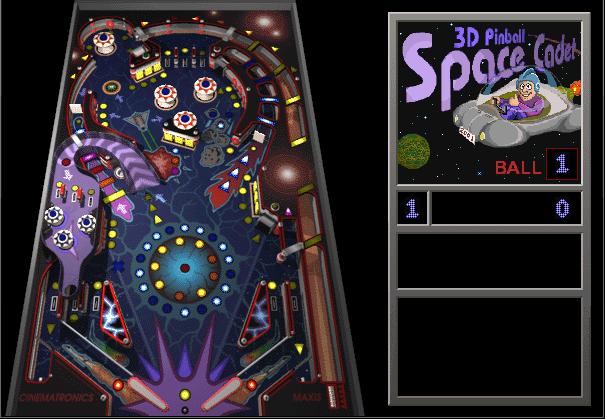 예상 문제점
기능
PinBall Game 의 기능
소개
기능
출발점에서 키보드 입력을 통한 공 쏘기 기능

 공이 장애물에 부딪쳤을 때 점수 카운트 기능

 공이 장애물에 부딪쳤을 때 음향 효과

 공이 바닥으로 빠지지 않게 키보드 입력으로 양쪽 팔 제어하기
예상 문제점
예상 문제점
PinBall Game 개발 시 예상 문제점
소개
기능
양쪽 팔 제어

 음향 효과

 스코어 카운트

 이미지 맵핑
예상 문제점